NATIONAL
POLICY PROCESS
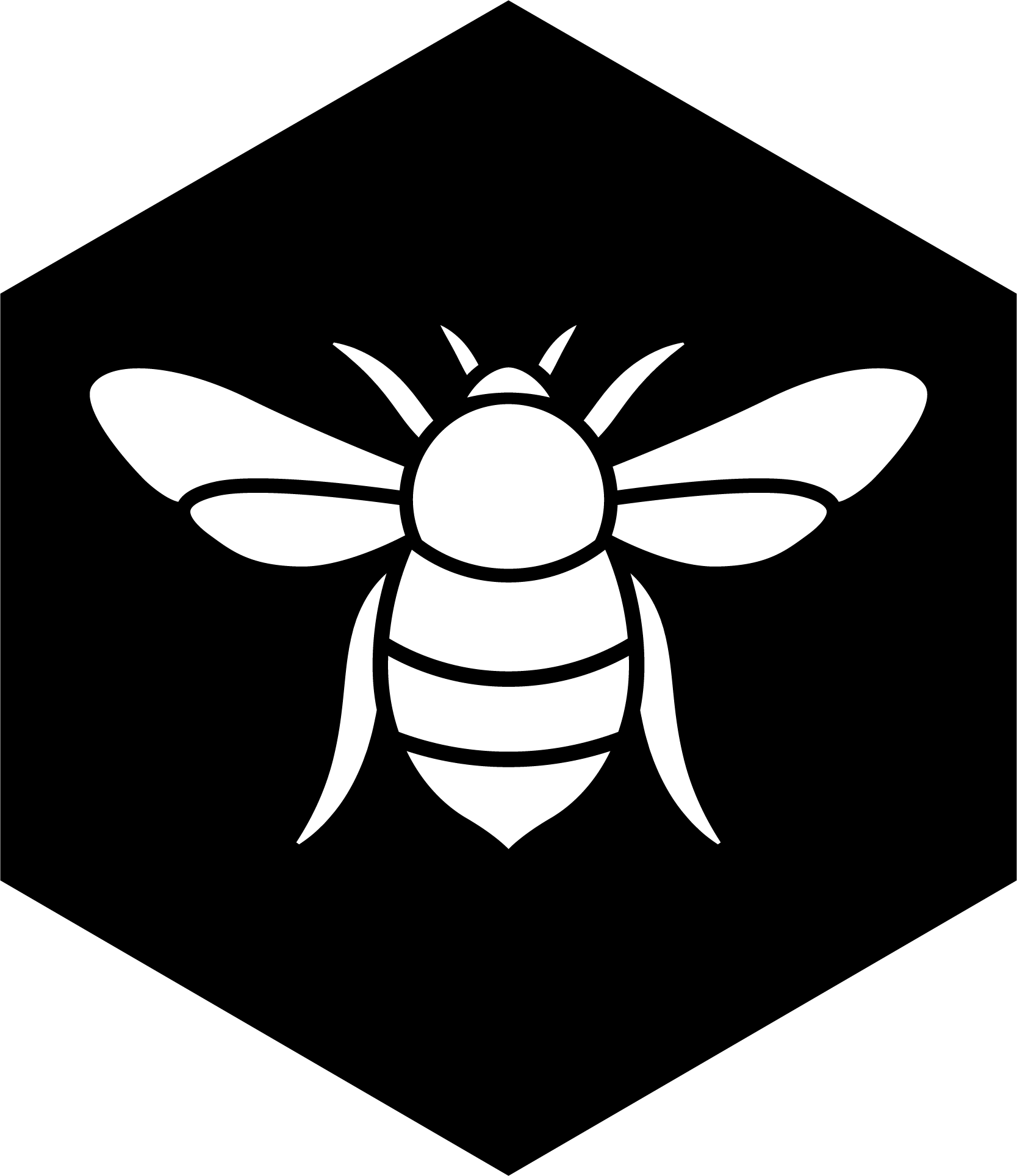 POLICY PROCESS 2025/26
POLICY PROCESSES 2025/26
NATIONAL
POLICY PROCESS
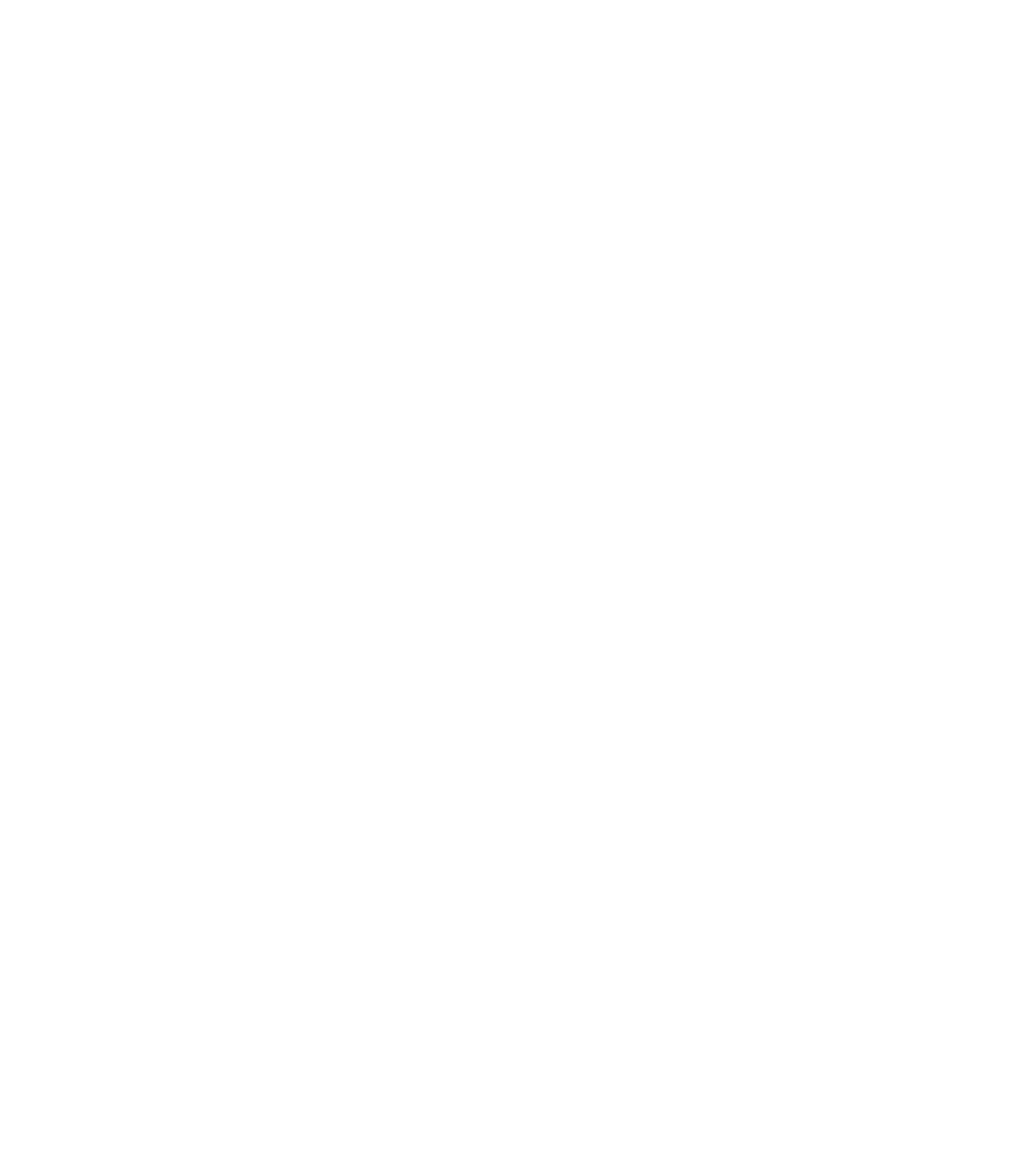 INTRODUCTION TO
THE POLICY PROCESS
The Policy Process is a member-led consultation process.The consultation is an opportunity for members, party branches,
party councils and networks to shape our policy proposals.New policy proposals will become official party 
policy and will be shared with decision makers 
at all levels of government.
POLICY PROCESSES 2025/26
NATIONAL
POLICY PROCESS
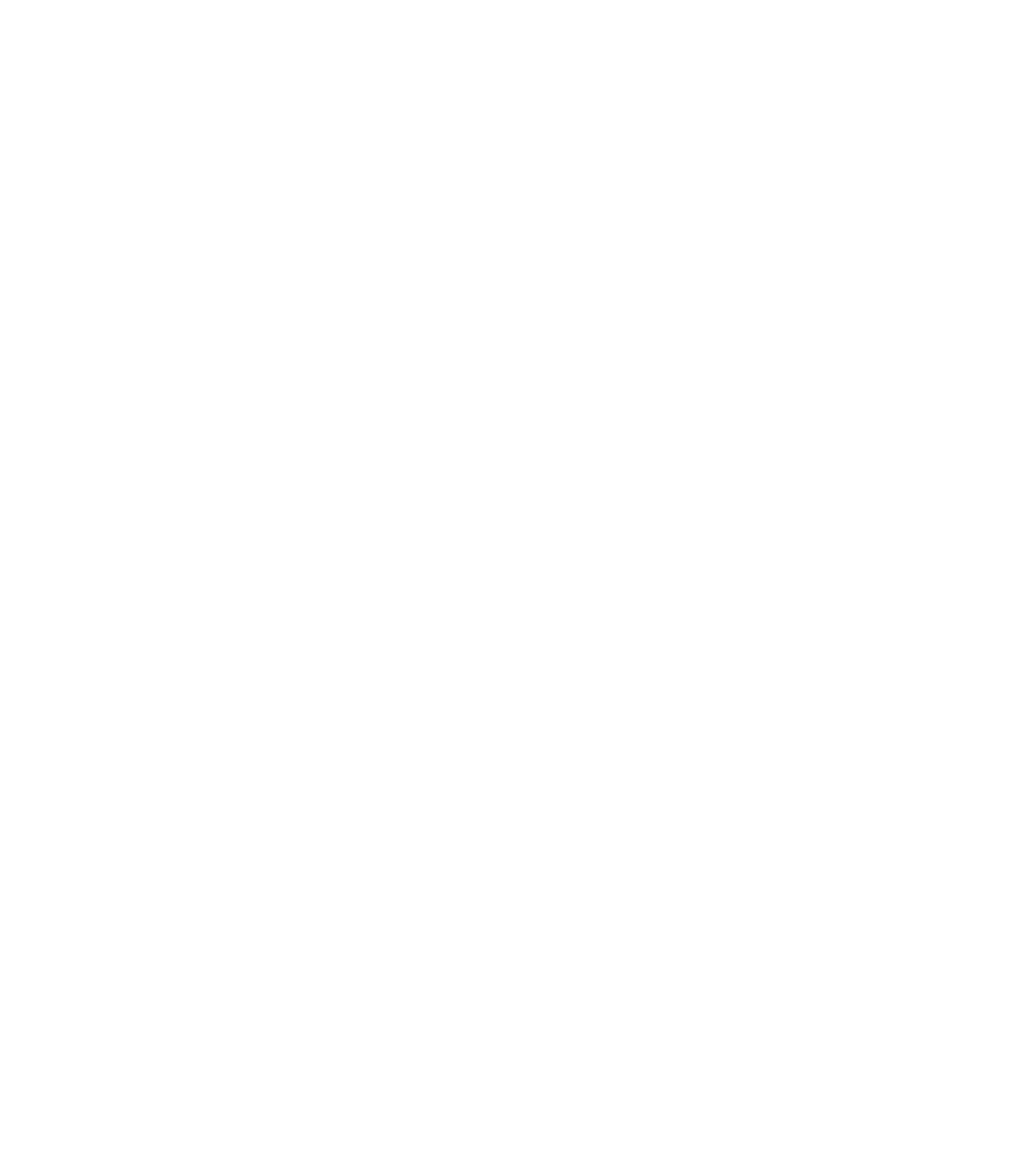 HOW YOU CAN GET INVOLVED IN THIS YEAR’S POLICY PROCESS
There are several ways you can get involved in the Policy Process:
• Individual submissions to the online consultation 
• Group submissions to the online consultation​
	• Local branch​
	• Party council​
	• National party i.e. Scotland, Wales, Northern Ireland​
	• Networks​
We want to hear from you all - to help ensure expertise 
and lived experience is part of our new policy proposals​.
POLICY PROCESSES 2025/26
NATIONAL
POLICY PROCESS
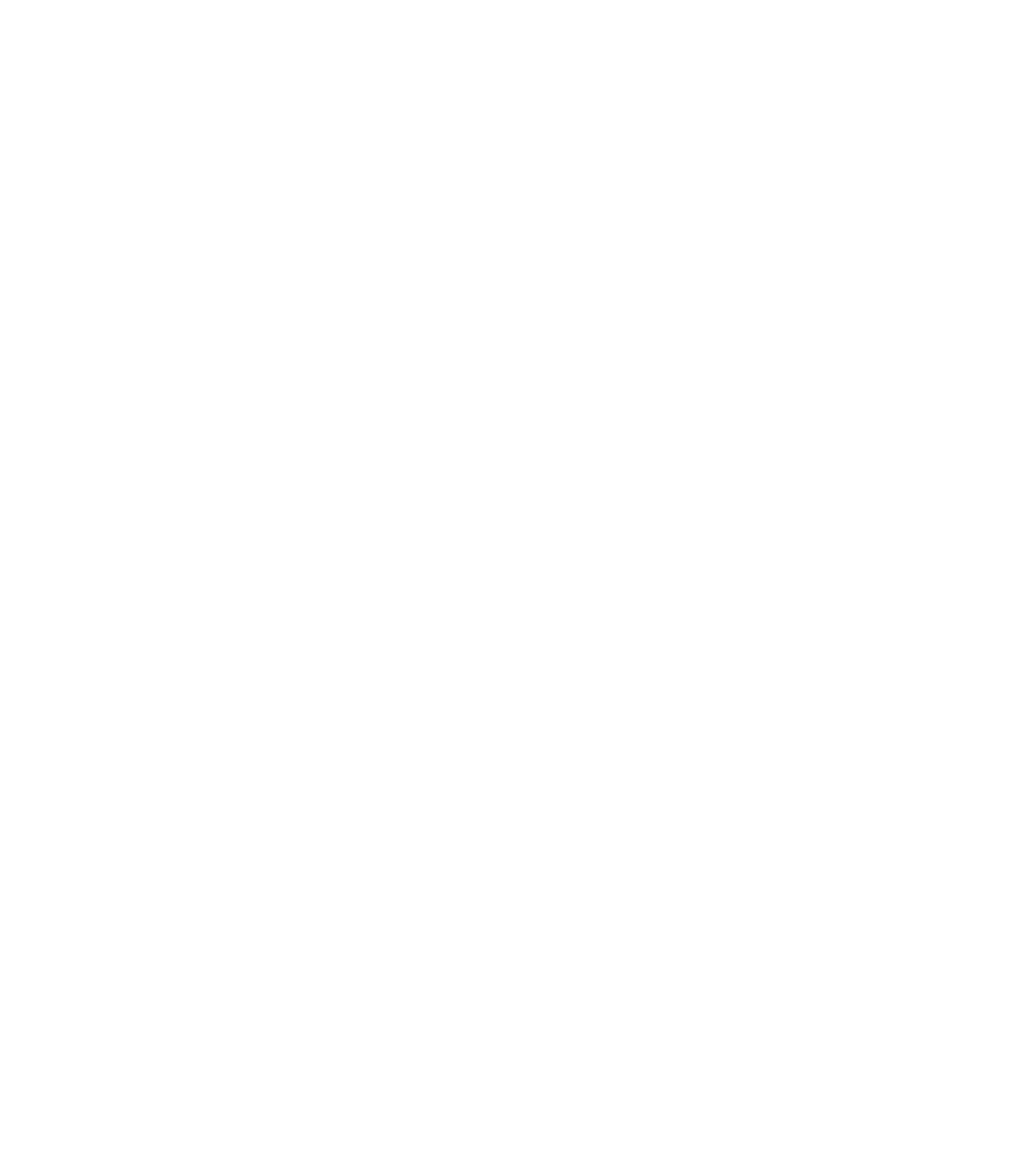 THIS YEAR’S POLICY TOPICS
The Co-operative Party have chosen to focus on two policy areas
this year – which will update and modernise our policy offering.

They are forward facing topics – which will shape our future society and economy.​

We will be focussing on:

• The Future Co-operative Economy
• Equalities
POLICY PROCESSES 2025/26
NATIONAL
POLICY PROCESS
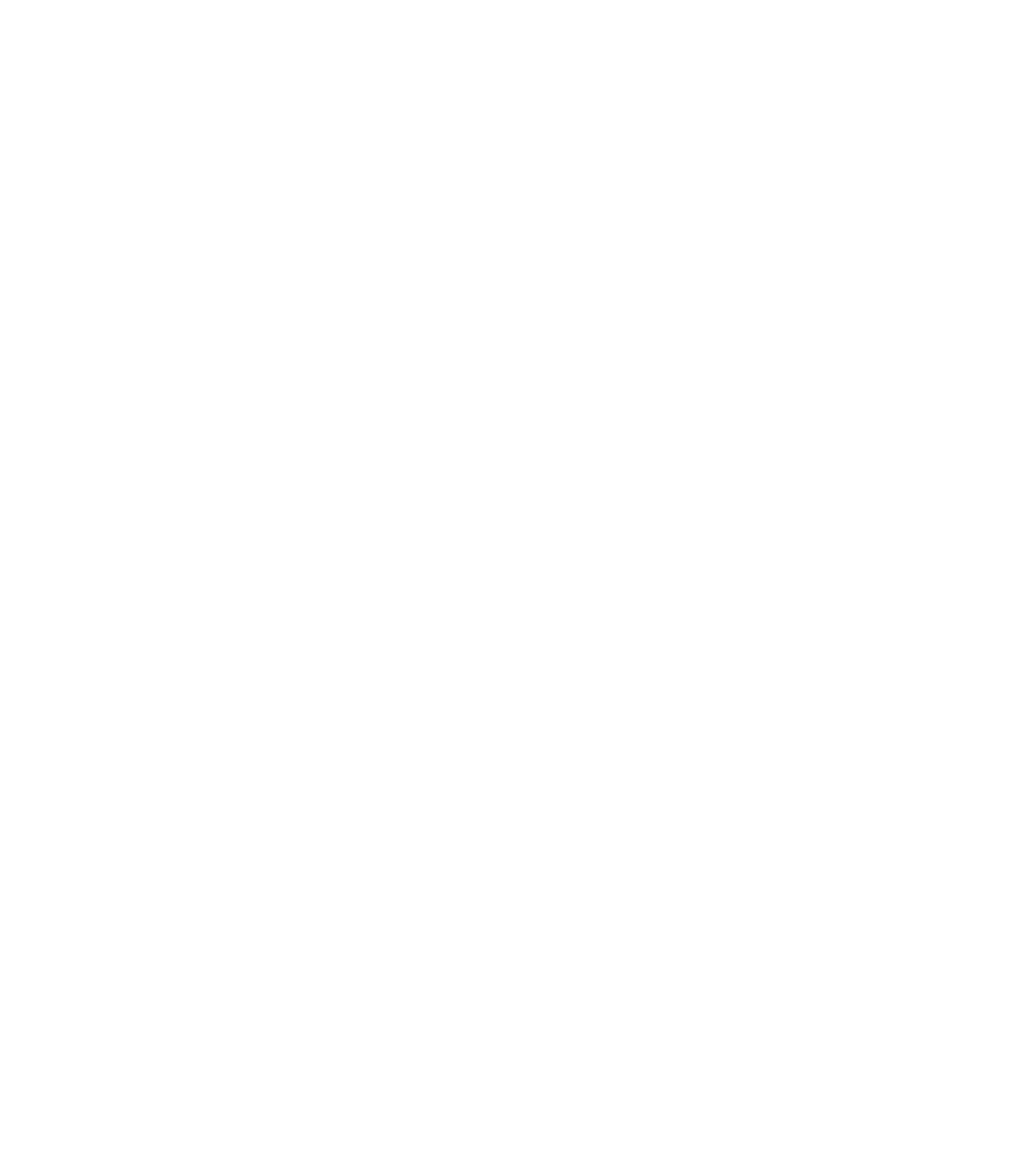 THE FUTURE 
CO-OPERATIVE ECONOMY
The historic commitment by the Labour Government to double the size of the co-operative sector provides a unique opportunity to expand the co-operative economy in every sector.​

The co-operative movement needs to be well placed to take advantage and expand into new technologies and industries – ‘the jobs of tomorrow’.

Co-operatives can provide an equitable solution to a rapidly changing labour market.
POLICY PROCESSES 2025/26
THE FUTURE
CO-OPERATIVE ECONOMY
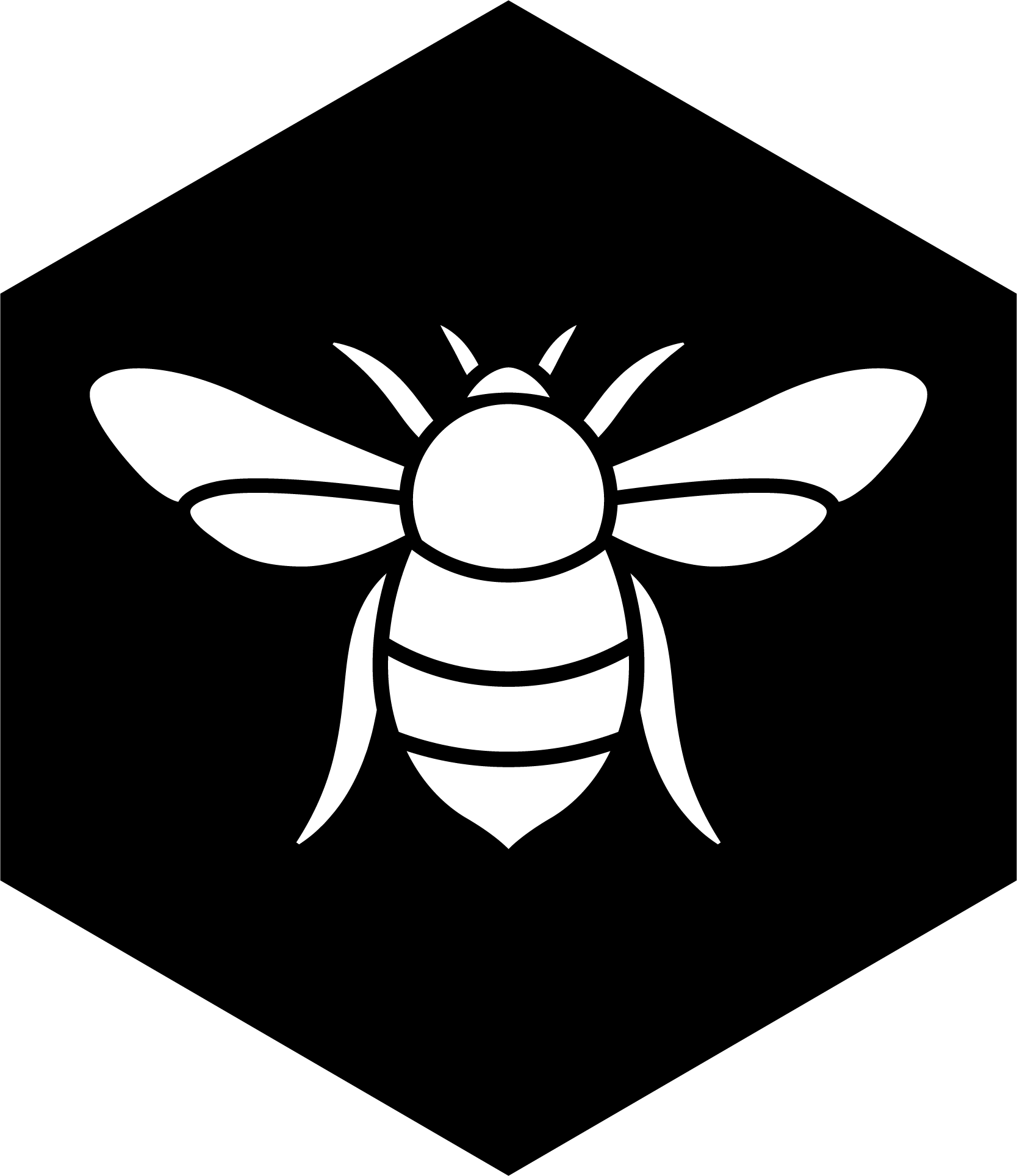 EMERGING ECONOMIC
CHALLENGES: BIG TECH
Big Tech has transformed our lives over the last 30 years. 
While many innovations have helped our lives, there are large concerns around Big Tech companies and their influence, including​:
Massive economic power and influence​
Emerging monopoly positions​
Privacy & data ​
Misinformation & societal harms ​
Gig economy and lack of workers rights​
THE FUTURE
CO-OPERATIVE ECONOMY
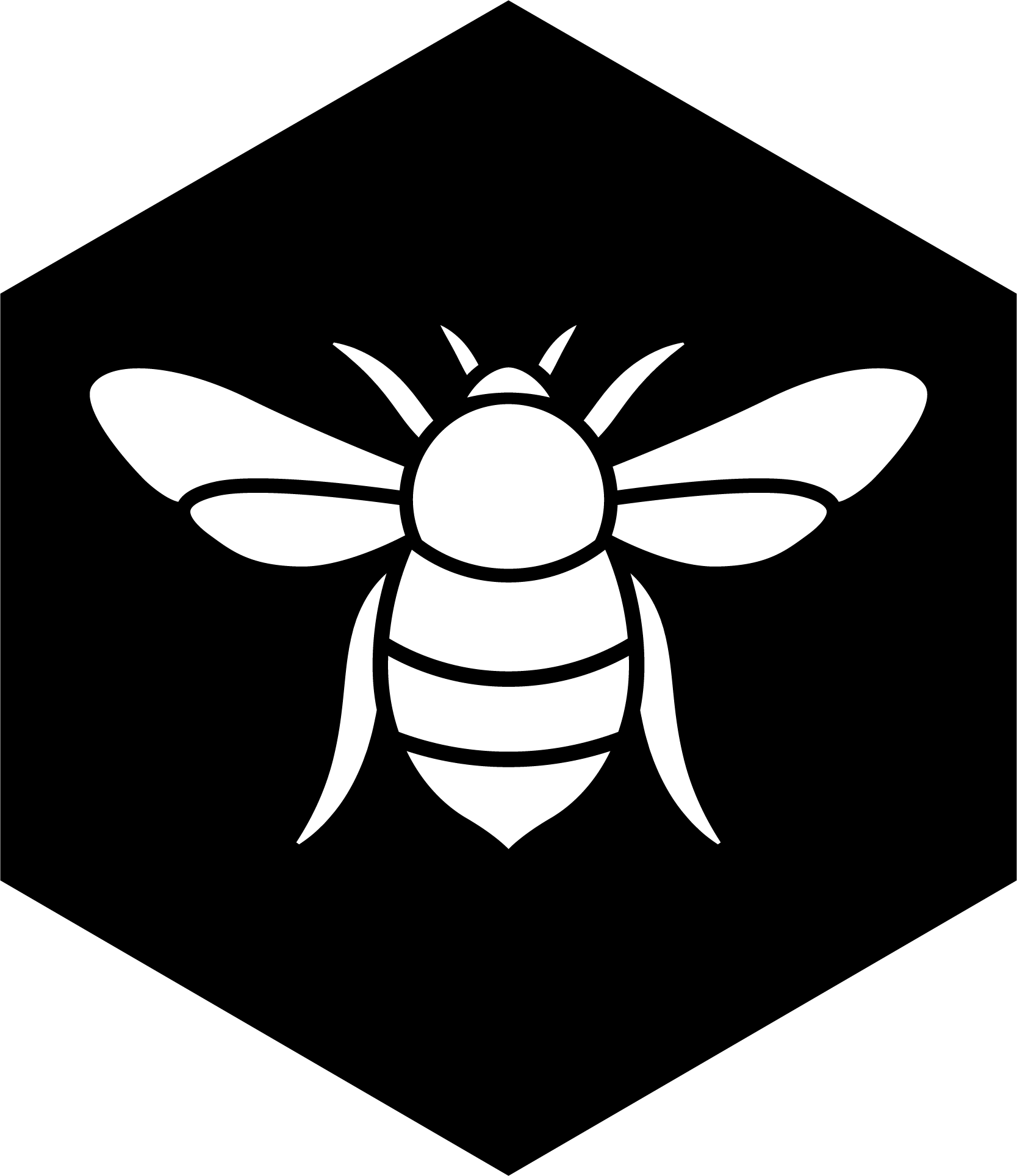 PLATFORM CO-OPERATIVES
Platform co-operatives are an exciting new alternative to Big Tech, putting the co-operative model at the heart of new technologies​.
​
Fairbnb​
A co-operatively owned alternative to other holiday rental platforms - operating in the UK and across continental Europe.​
​
Equal Care Co-op​
A multi stakeholder social care co-operative, with members including care workers, care recipients and their families.​
THE FUTURE
CO-OPERATIVE ECONOMY
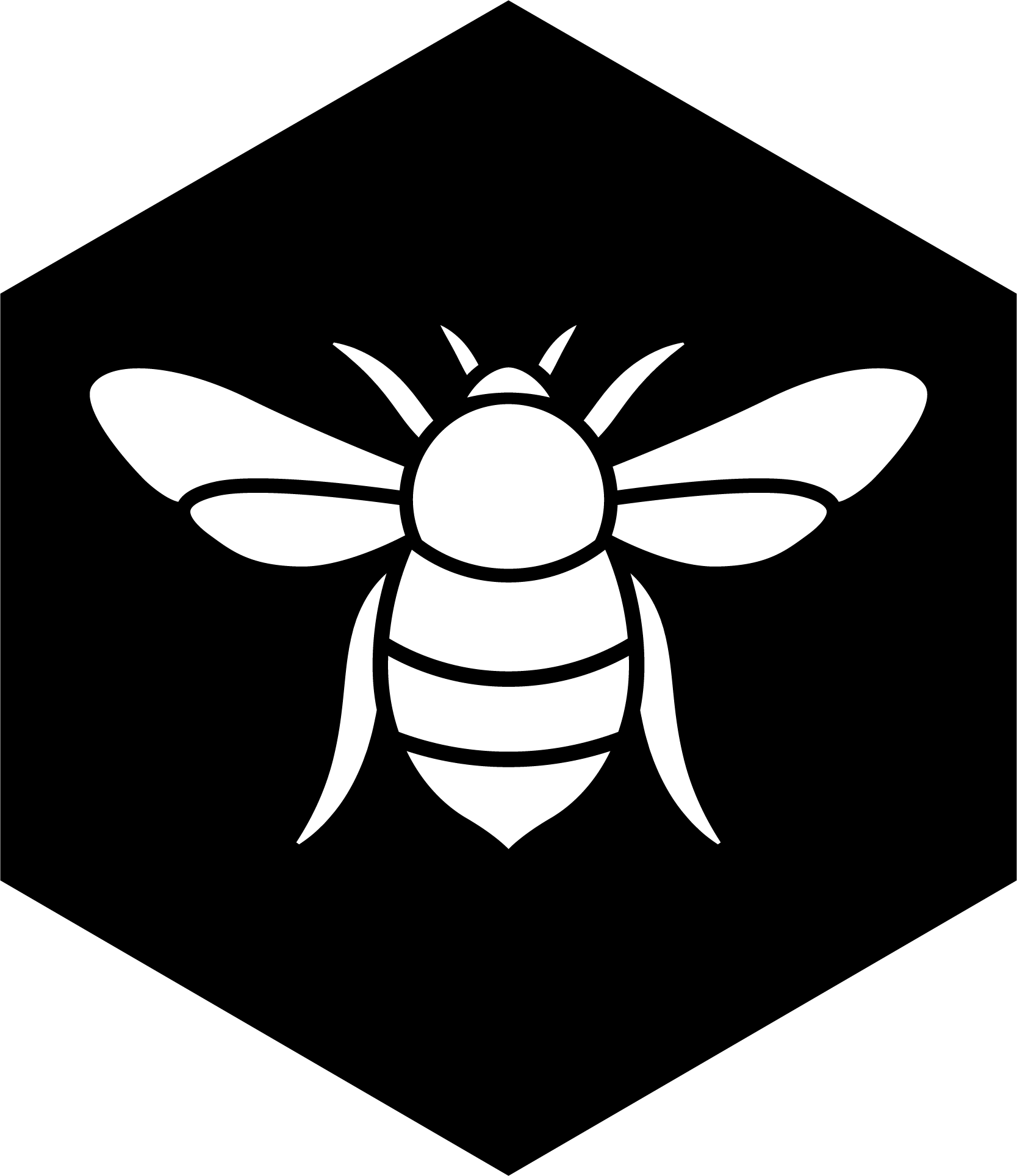 EMERGING ECONOMIC
CHALLENGES: LABOUR MARKET
The labour market has changed considerably over recent decades, with shifts including:
Rising self-employment (often involuntary)​
Gig work ​
Insecure work (zero hour contracts, temporary work, etc.)​
​
This is contributed to a loss of rights and conditions for many workers - leading to precarious incomes and declining living standards.​
THE FUTURE
CO-OPERATIVE ECONOMY
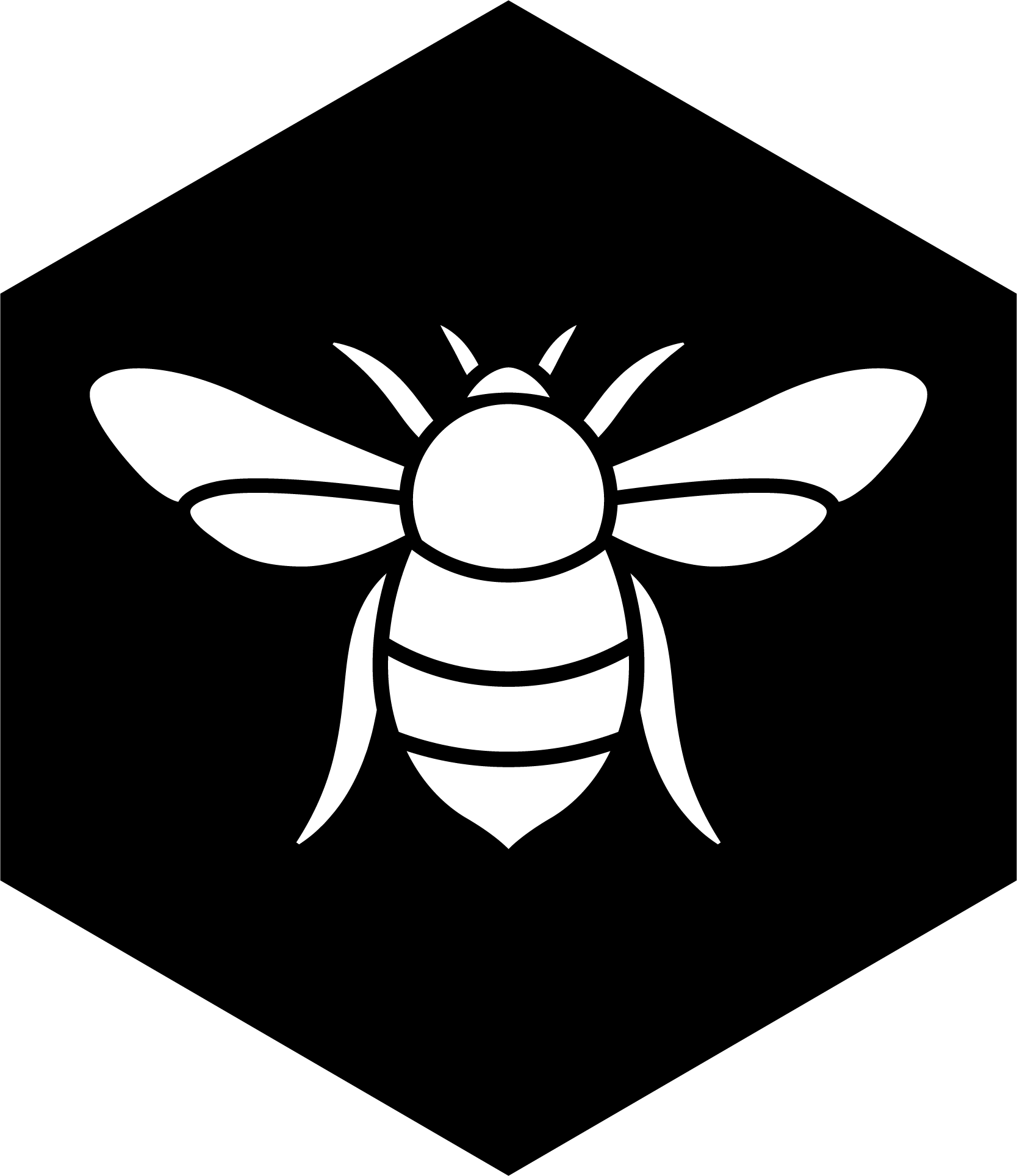 FREELANCE CO-OPERATIVES
Freelance co-operatives provide self-employed people with:​
business support​ and financial advice ​
administrative support – reducing the difficulties of managing microbusinesses.​
​
Signalise Co-op​
A multi-stakeholder co-op, owned by sign language experts and their clients.​
​
Code Co-operative​
A freelance co-op of software developers, connecting freelance members
to new clients. ​
​
THE FUTURE
CO-OPERATIVE ECONOMY
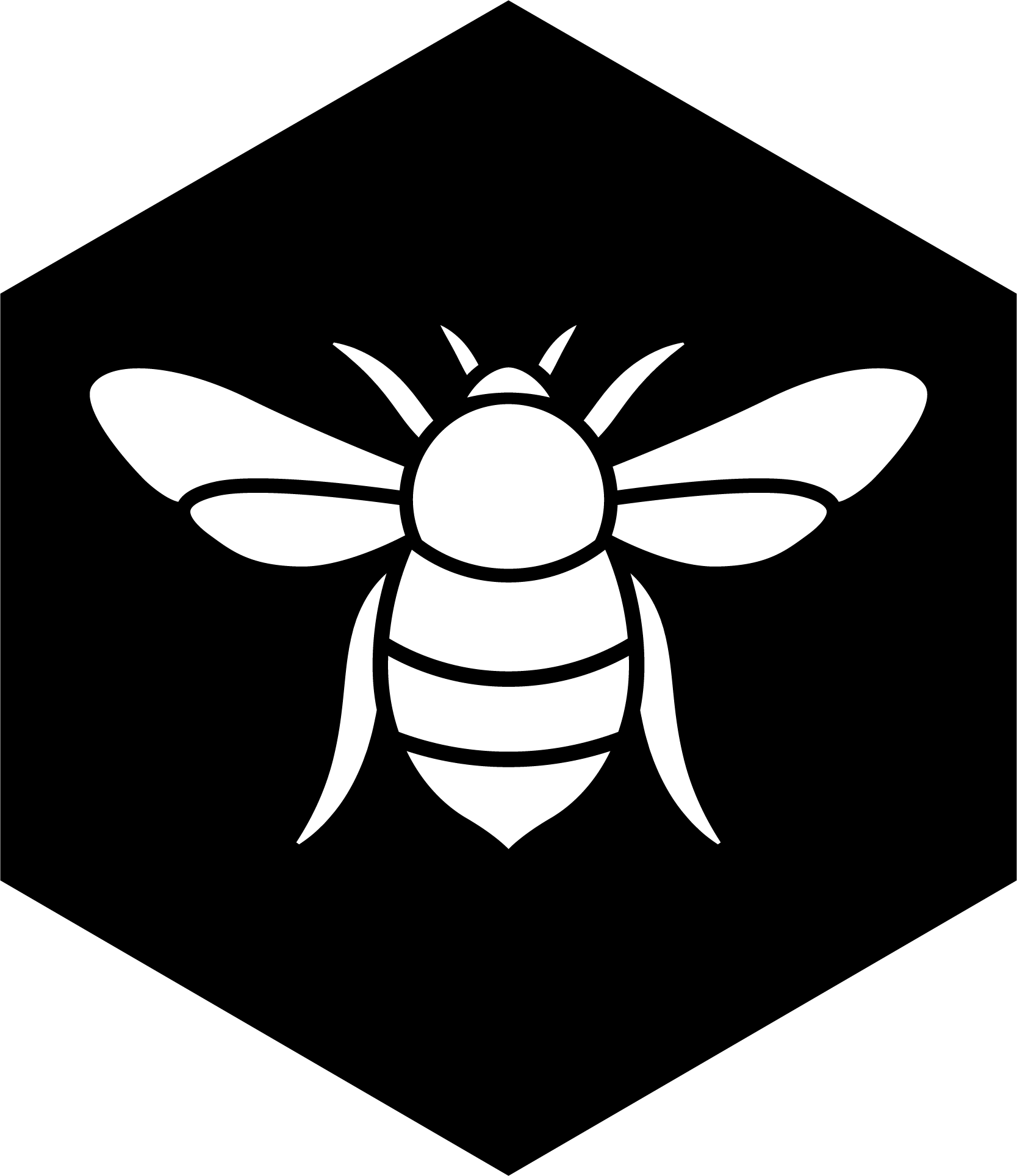 EMERGING ECONOMIC
CHALLENGES: PRESS DECLINE
News publications are closing at an alarming rate - leading to the loss of jobs and vital news sources. ​
​
Declining readership 
Increased concentration of media ownership ​
Closure of historic publications ​
Decline in civic engagement and lack of public scrutiny ​
THE FUTURE
CO-OPERATIVE ECONOMY
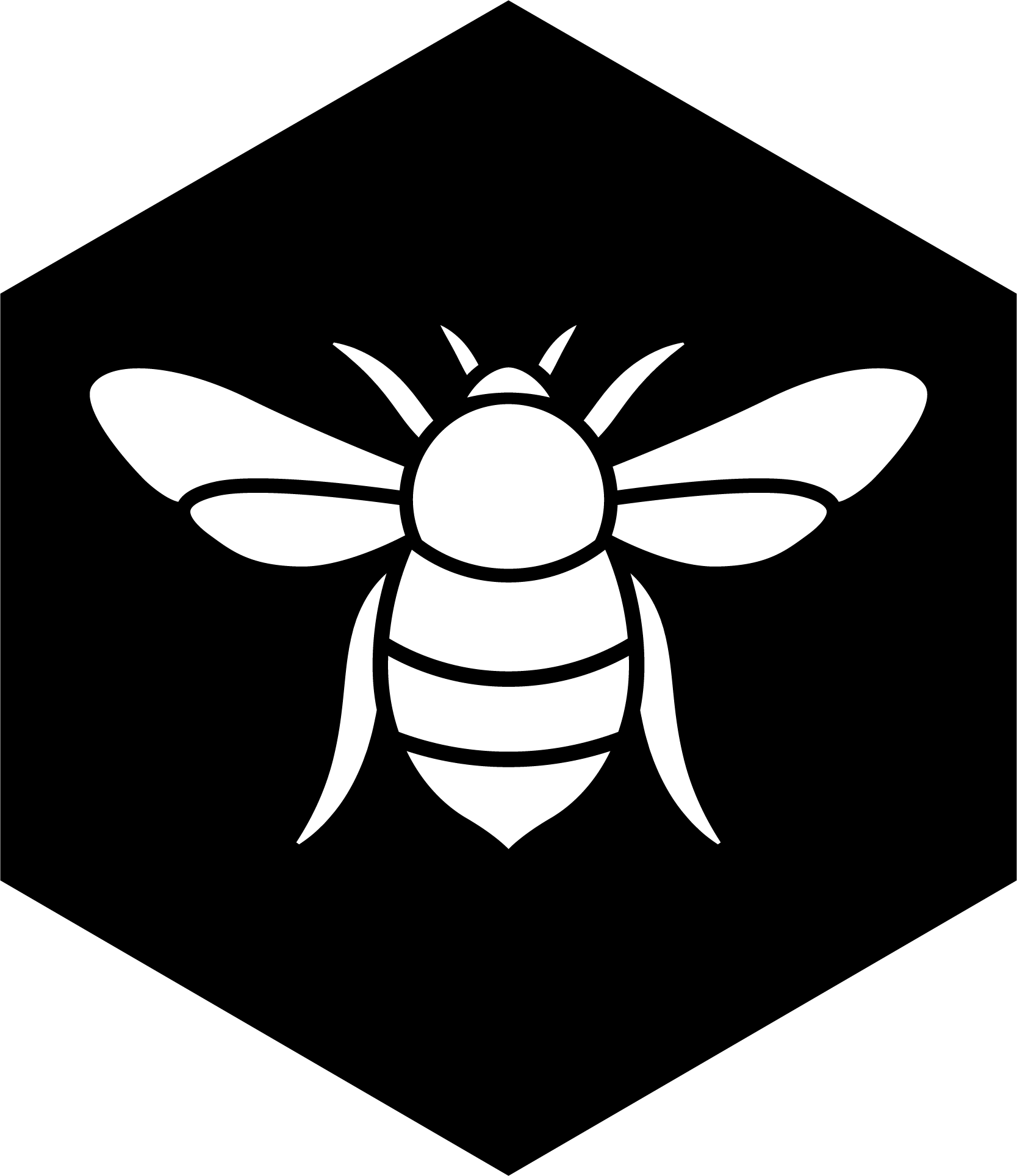 CO-OP MODELS IN MEDIA
West Highland Free Press​
A worker buyout helped save WHFP from closure, with the new structure helping it to survive. ​
​
The New Internationalist ​
A multi-stakeholder co-op, in which member readers can vote in the AGM. 
Successfully operated since 1973.​
​
Sheffield Live Radio ​
A community owned radio and television service. ​
NATIONAL
POLICY PROCESS
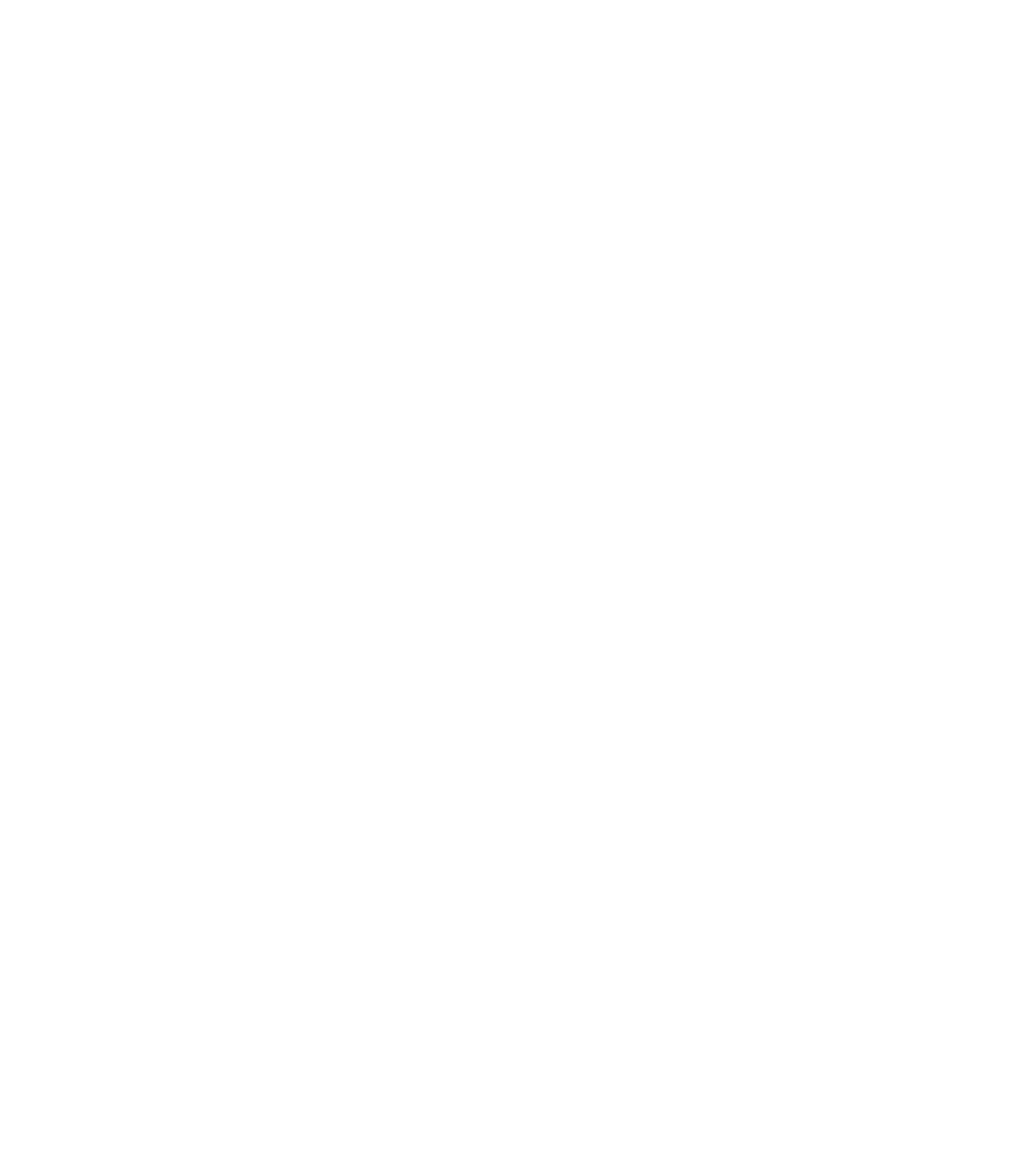 EQUALITIES POLICY
It has been over a decade since the Party last produced an equalities specific policy paper ​
In that time, the Party has established 5 ‘Equalities Networks’:​
LGBTQ+ Co-operators ​
Women’s Network ​
(dis)Ability Network ​
BAME Co-operators ​
Youth ​
​
The Party has held several Equalities Conferences, with Anneliese Dodds,
Minister for Women & Equalities providing the keynote speech in 2024​.
NATIONAL
POLICY PROCESS
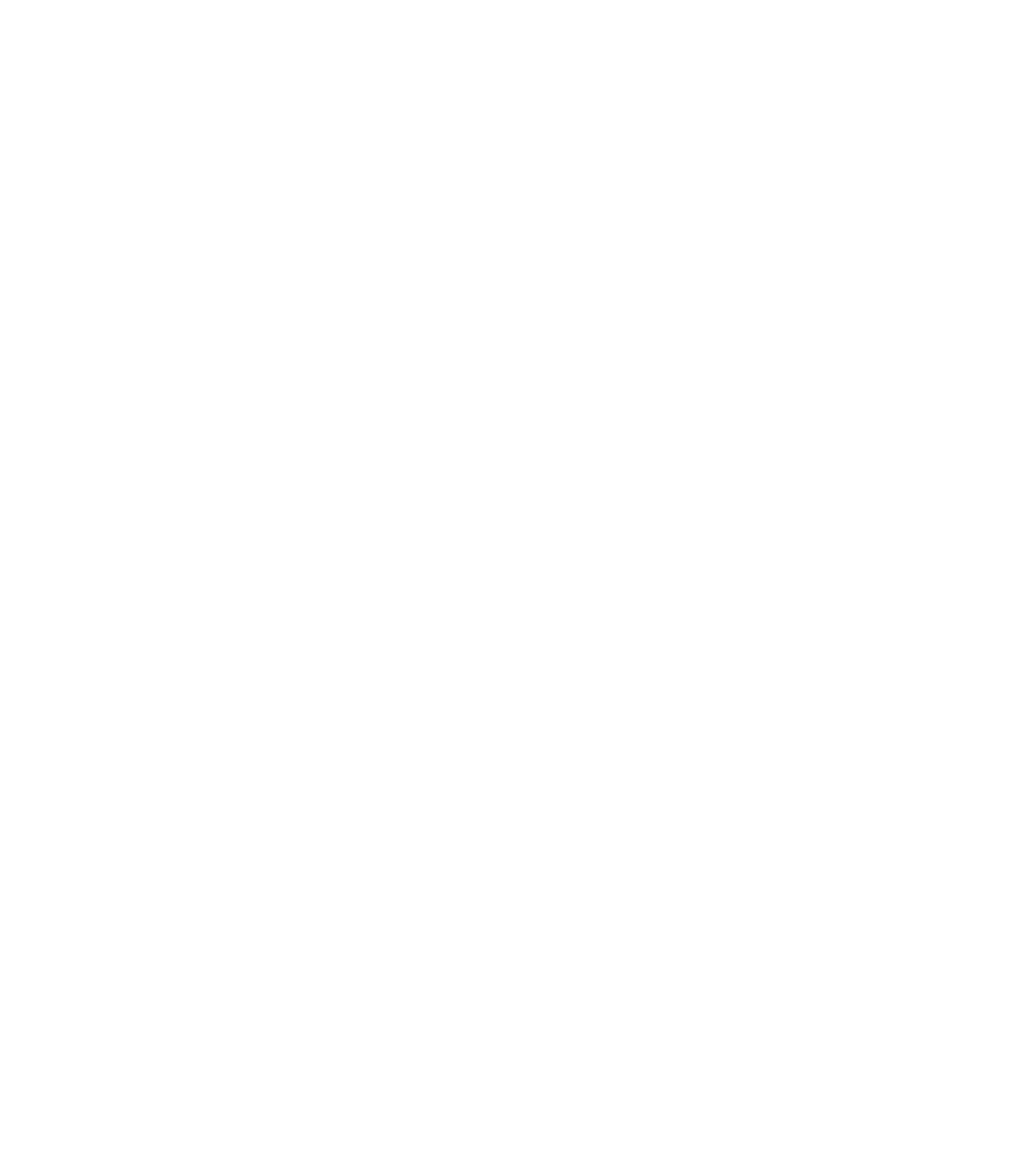 EQUALITIES POLICY
The Equalities Policy Process will focus on creating a modern, inclusive policy offering.​

The consultation will cover a broad range of topics – including improving equitable access to jobs, housing, healthcare, social care and more. ​

Members are welcome to submit on any area they feel would help to advance the parties equality related policies.​
Equalities Policy
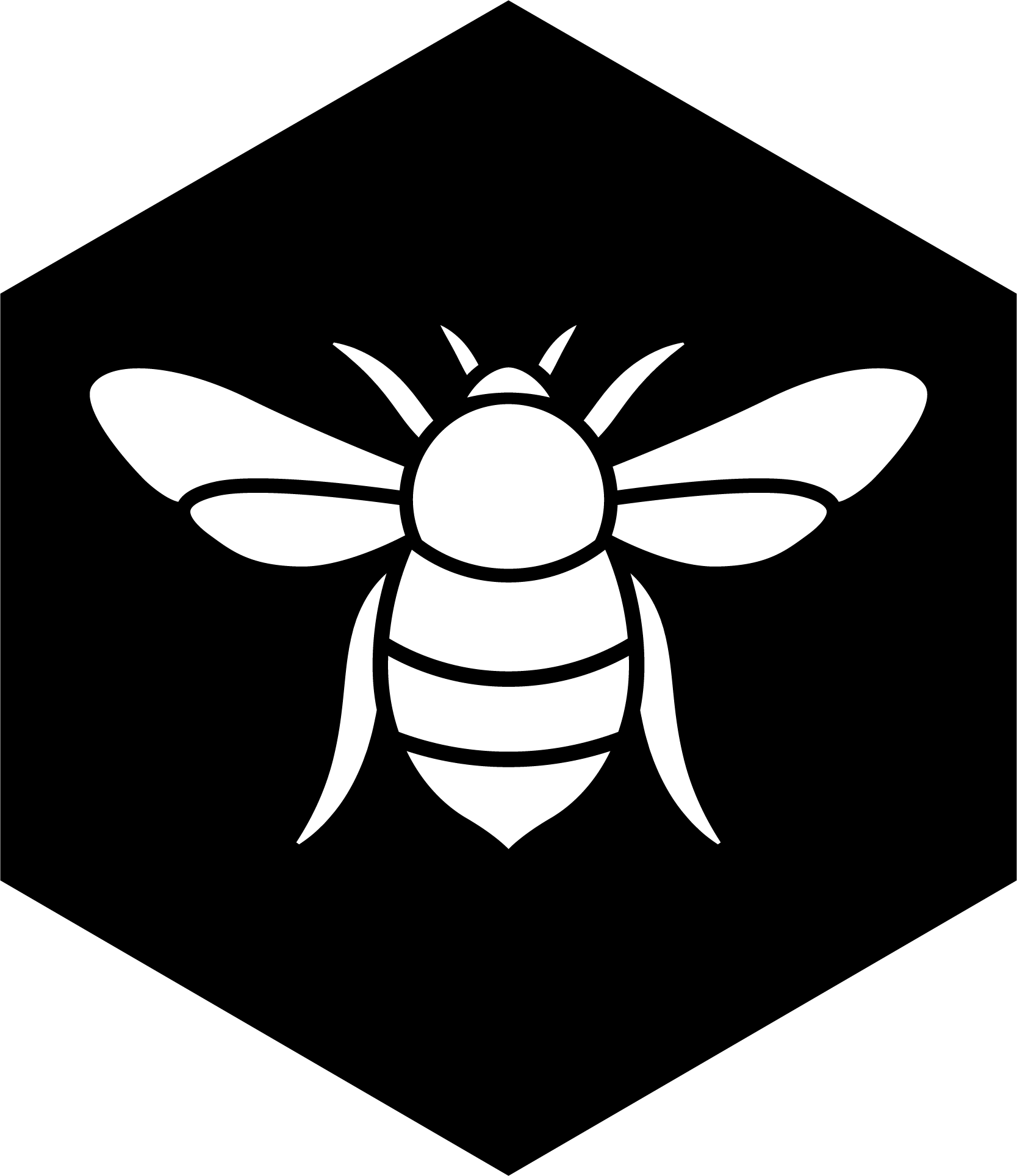 CHALLENGES IN EQUALITY POLICY: EQUALITY ACT
The last Labour Government introduced the landmark Equality Act in 2010.
​After 15 years, equalities legislation could be updated to ensure it remains world leading and effectively supports those with protected characteristics​.
​
How can we strengthen the Equality Act?

What can be done to address barriers and increase opportunities for those whose character is NOT currently protected under the Equality Act 2010? For example, socio-economic background, health conditions, caring responsibilities, parental responsibility, language, experience in care ​
Equalities Policy
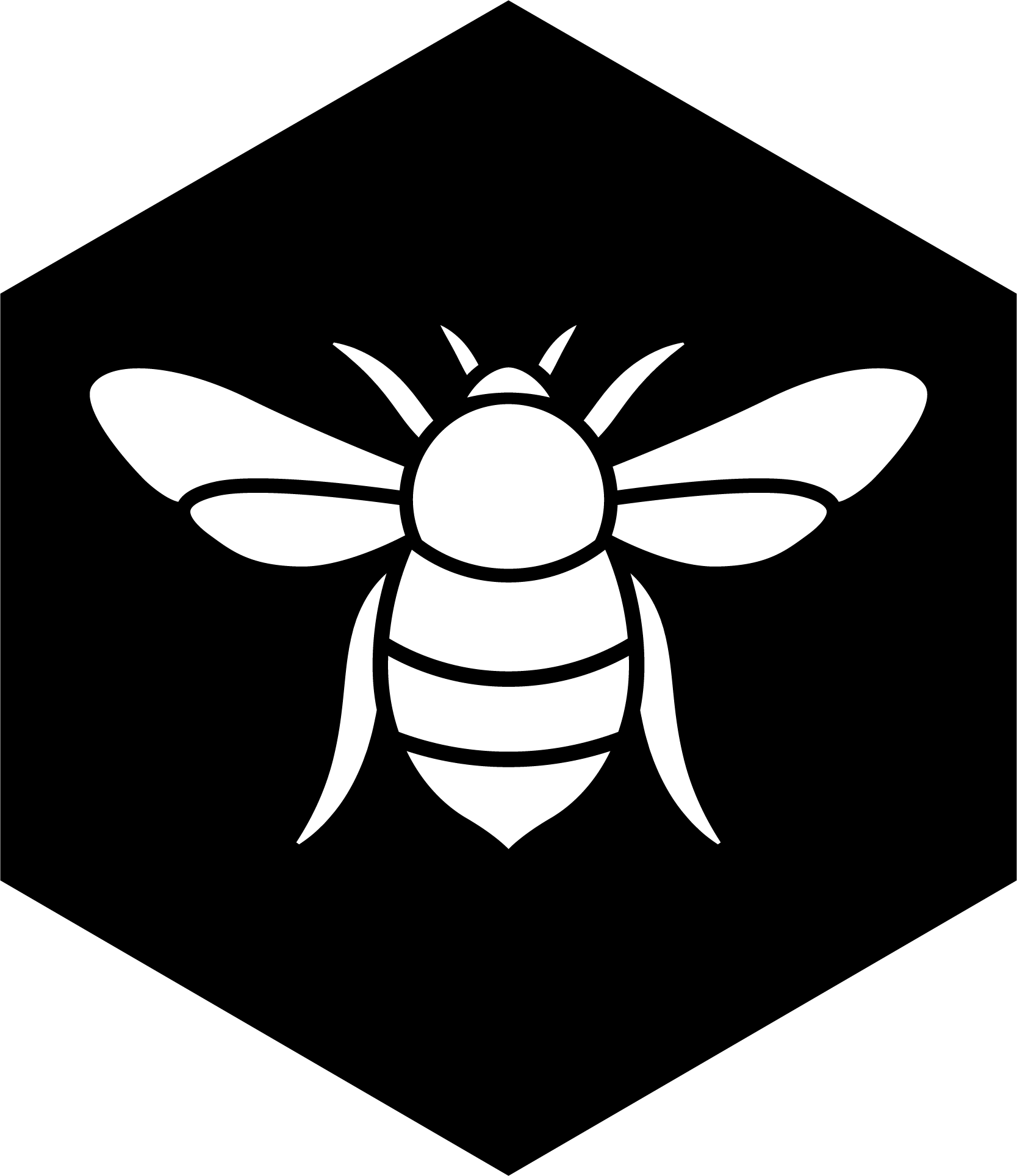 CHALLENGES IN EQUALITY POLICY: VIOLENCE AGAINST WOMEN AND GIRLS
Violence against women and girls (VAWG) is a major criminal issue – with 1 in 12 women being a victim every year - demonstrating the scale of the challenge.​
​
Labour & Co-op PCCs have been developing plans and taking action.​
​
What further measures can be taken by central and local government to reduce violence against women and girls (VAWG)? ​

What is required from central and local government to ensure victims of domestic abuse can safely and securely leave violent relationships and move on with their lives​?
NATIONAL
POLICY PROCESS
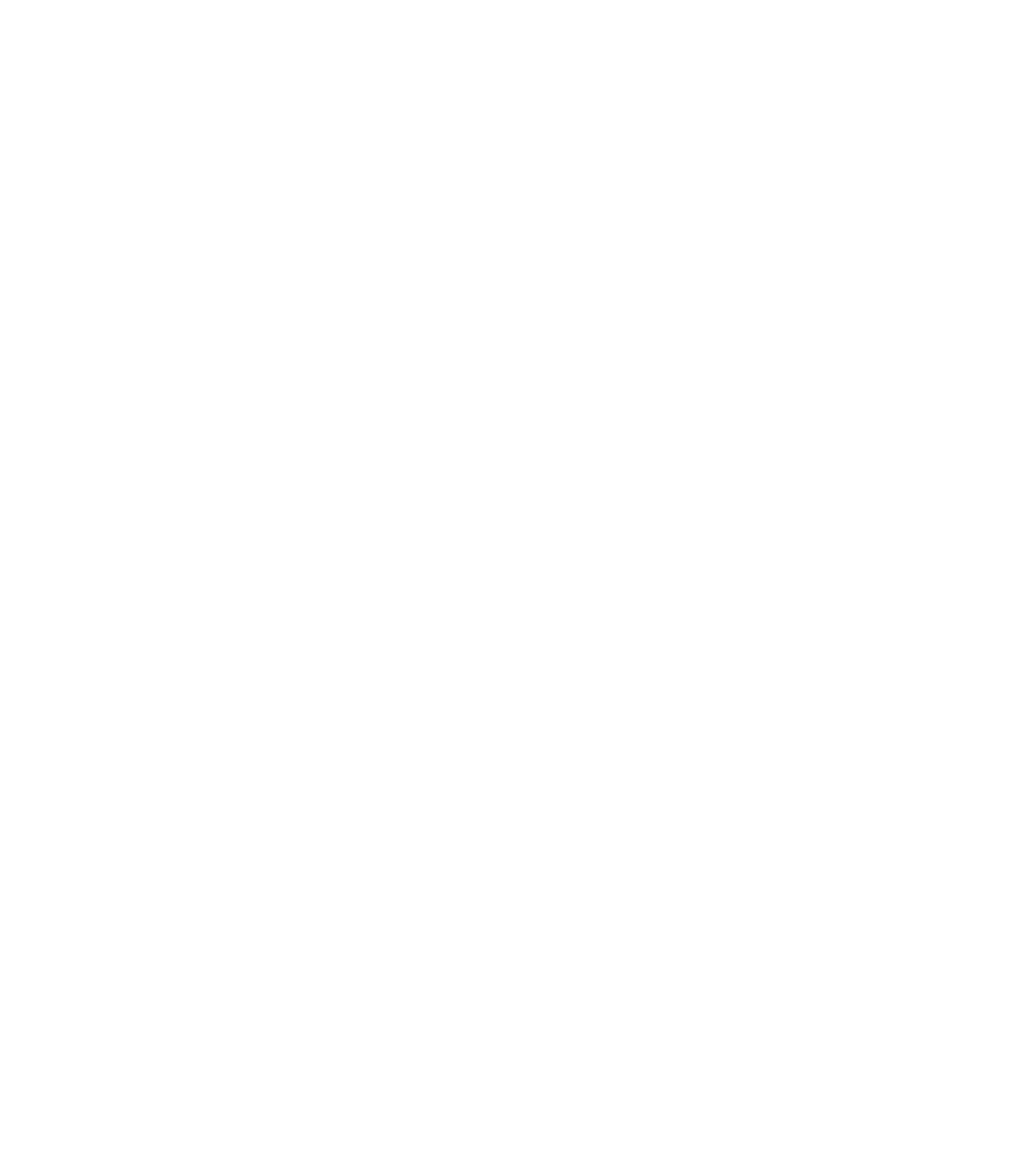 We want to hear from you
Official Policy Process Portal: https://party.coop/policy/2025 


The consultation will be open until 13th June


New policy papers will be launched at Co-operative Party Annual Conference: 15th & 16th November 
​
Get in touch: policy@party.coop